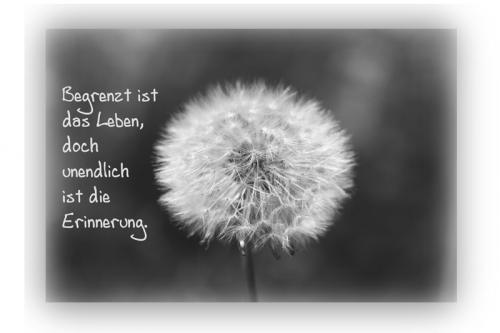 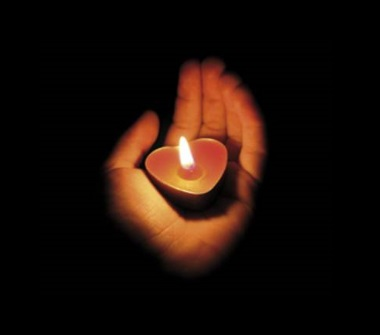 Silent Keys 2023